COMMON DATA FILE MANUAL
Lender/Servicer Edition
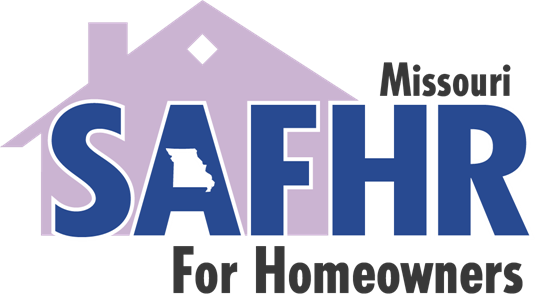 Homeowner Assistance Fund | Missouri SAFHR for Homeowners
HOMEOWNER ASSISTANCE FUND
US Treasury Department allocated $9.9 billion to states and territories through the American Rescue Plan Act of 2021.  The Homeowner Assistance Fund (HAF) was established to mitigate financial hardships associated with the coronavirus pandemic by providing funds for the purpose of preventing homeowner mortgage delinquencies, defaults, foreclosures, loss of utilities, and displacements of homeowners experiencing financial hardship after or continuing beyond January 21, 2020.
Missouri’s allocation was $138M. The Missouri Housing Development Commission will administer Missouri’s HAF program as the State Assistance for Housing Relief (SAFHR) for Homeowners Program.

If your borrower has suffered a pandemic hardship that caused a significant financial hardship, resulting in a need for mortgage assistance, they should review program information on our website:
www.safhrforhomeowners.com
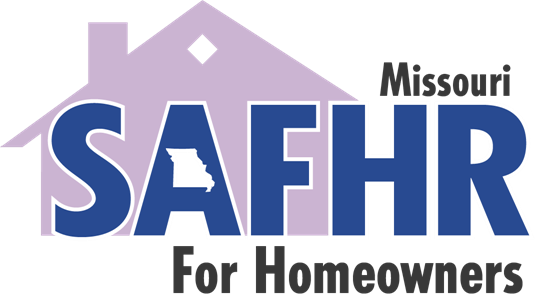 HOMEOWNER AND HOME ELIGIBILITY
HOME: 
Single family residence

2-4 units, when one unit is owner-occupied

Apartment unit, condo, townhome

Mobile or Manufactured home (affixed to land – considered real property, regardless of land ownership)
HOMEOWNER:
Household income at or below 150% AMI or 100% US median income, whichever is greater 

Experienced a financial hardship due to the COVID-19 pandemic

Own and occupy home as primary residence
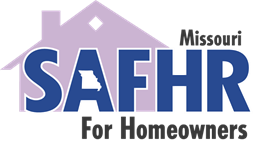 PLEASE NOTE: Loans must have met conforming loan limits at the time of origination.
MISSOURI HAF PROGRAM
For eligible applicants who suffered a hardship caused by the pandemic that resulted in a significant financial hardship, HAF assistance may be available. SAFHR for Homeowners offers: 
Mortgage Reinstatement 

Assistance from the program can not exceed $50,000 total per household.  Assistance is in the form of a Non-Recourse Grant. 
HAF assistance can cover payments due on or after 12/1/2019.
HAF assistance can be combined with loss mitigation options to ensure the best outcome for home stabilization.  This review can may be performed by a HUD Counselor or Legal Counselor, or the servicer in certain circumstances.
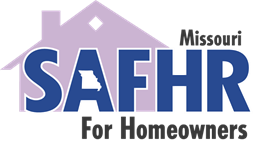 Mortgage reinstatement
Provides up to $50,000 of assistance in a onetime payment to the servicer to bring or help bring mortgage payments current. 

For delinquent and payments in forbearance caused or contributed to by a qualifying pandemic hardship. Applicant must be 30 or more days delinquent or in a forbearance owing for 2 or more payments.
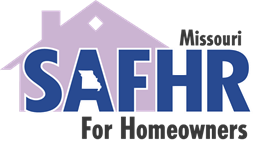 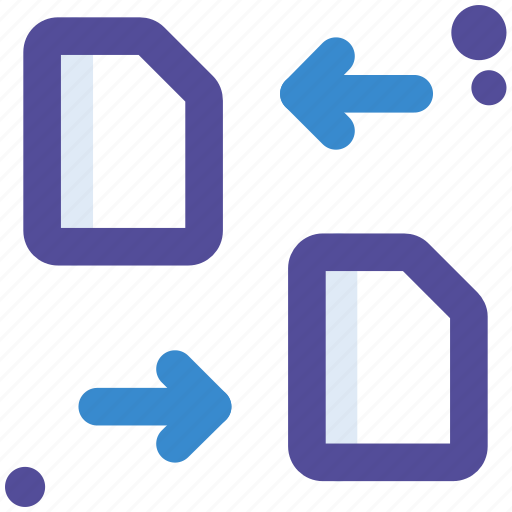 Common data file
What is the common data file?
In order for us to effectively and efficiently provide the very best service to the homeowner, a standard means of communication was necessary.  The U.S. Department of Treasury created a way for the state’s Housing Finance Agency (HFA) and the lender or servicer to “communicate” with one another on behalf of the borrower, called the Common Data File (CDF).   

Essentially the CDF is an Excel file that contains data regarding the borrower’s loan including lender specific information. The communication begins when the HFA sends a CDF (I) Record to the lender or servicer that indicates the assistance program being considered. 

The CDF is a uniform way for the HFA and the lender/servicer to distribute and receive the borrower’s loan information including approval, objection, payment information, servicer transfers, and program withdrawals and terminations.
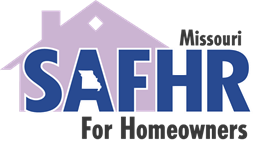 Common data file excel spreadsheet
CDF is an Excel file that contains data regarding the borrower’s loan including lender specific information.  Treasury has provided the current version of this spreadsheet. It is the Final Common Data File V.7.3 Data Dictionary.
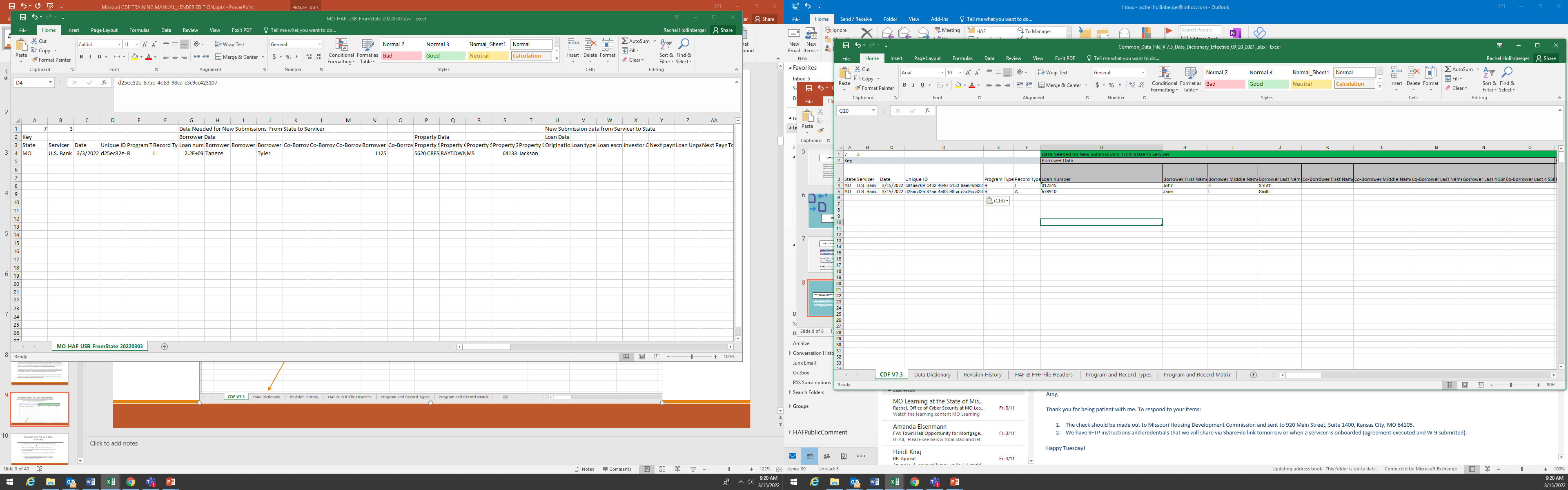 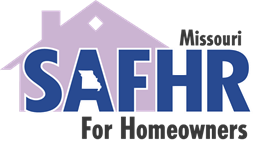 Common Data File v.7.3 Data Dictionary
CDF Columns E through U provide a brief description of each Record Type. Record Types are assigned for exclusive use by a servicer or state agency. Each record supports an exchange of information during a unique phase of HAF transaction processing. (e.g., at time of application, underwriting/eligibility determination, funding, quality control, etc.) 
Note that all data points are designated as Mandatory, Conditional or Optional in relation to Data Fields and Record Types. 
When reading the CDF Data Dictionary, pay close attention to the Conditions Under Which Data is Required and Rule Details columns as they often provide important information regarding the M, C or O designation. 
Example: Some Data Points are Mandatory for a certain Record Type; however, 	the Condition Under Which Data is Required field specifies if the 	Mandatory designation is for some or all programs
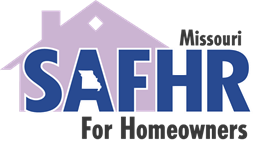 CDF v.7.3 Data Dictionary- Sample View
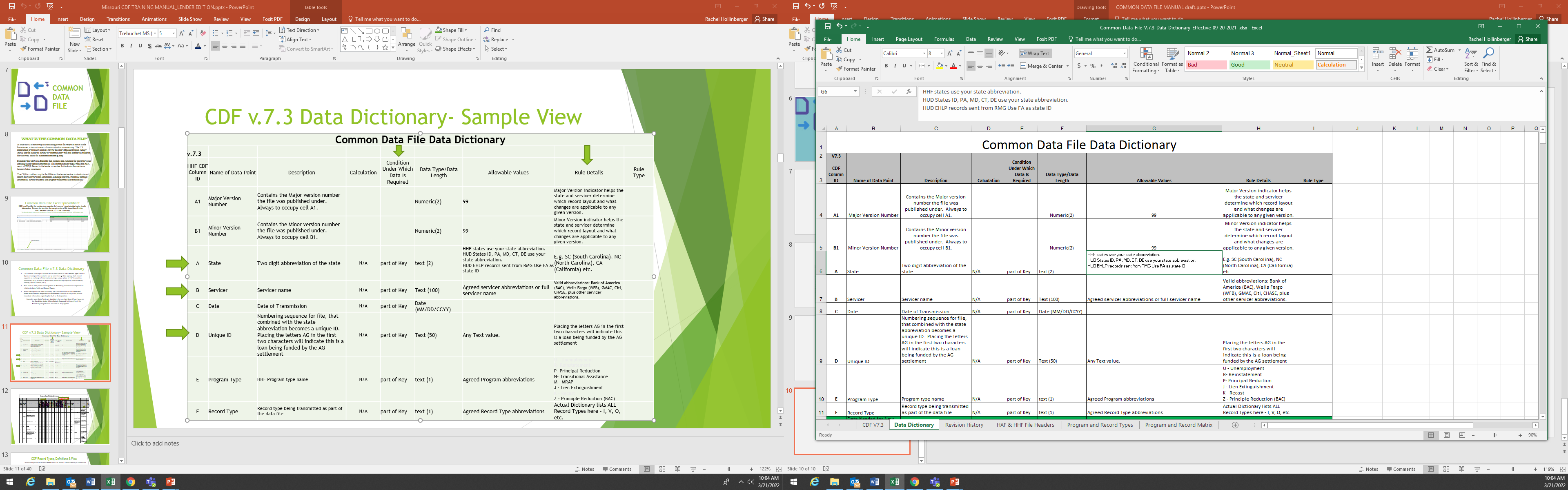 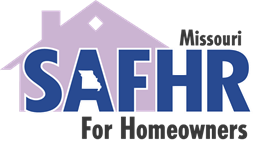 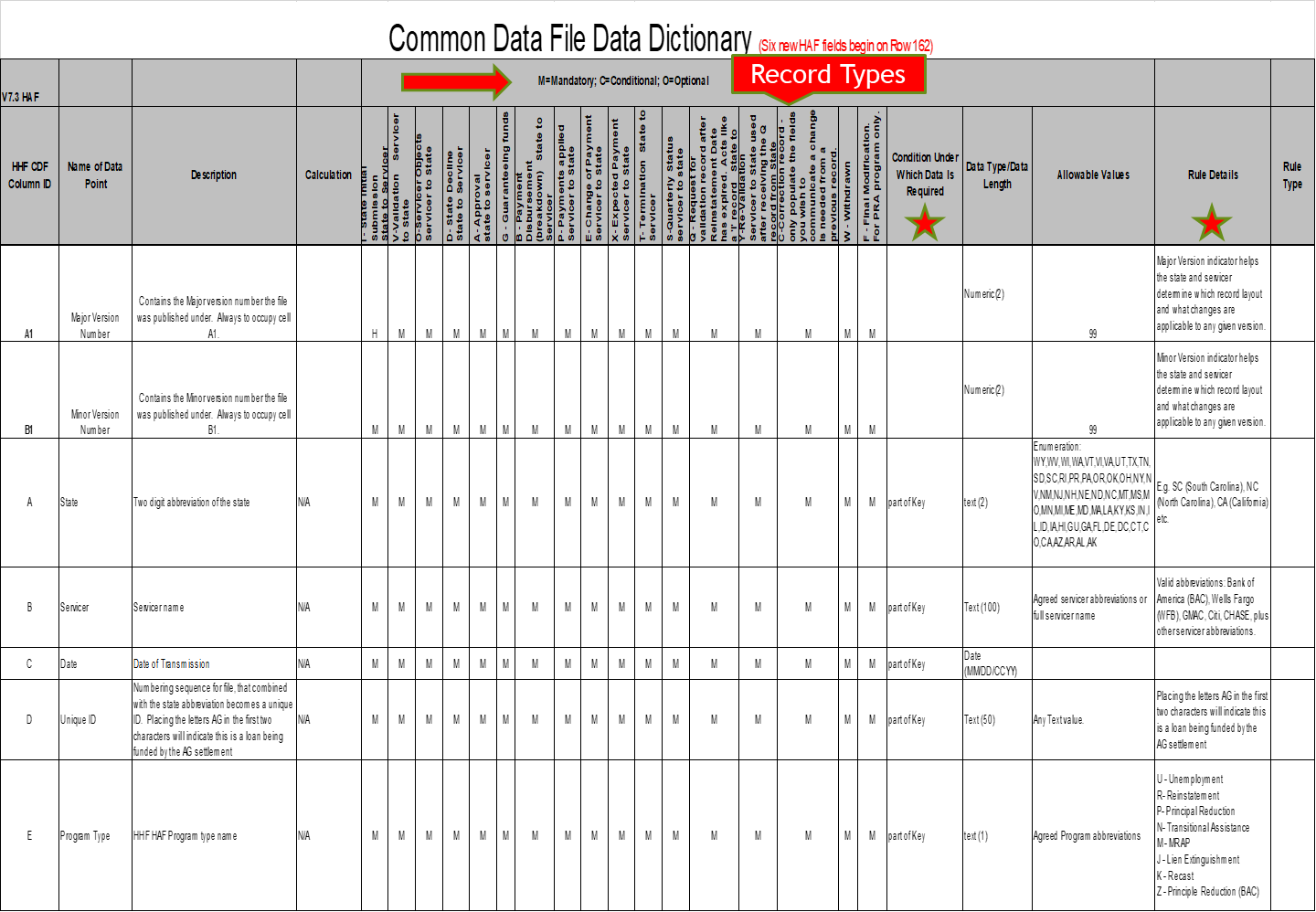 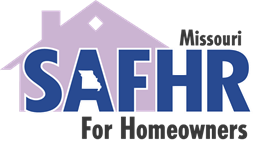 CDF Record Types, Definitions & Flow
The Records types can be found in Row F of the CDF. Below is a brief summary of each Record.
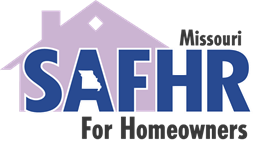 Mortgage Reinstatement Assistance  (Reinstatement)             	R  
The Program Type will appear in column E of the CDF record spreadsheet (see below)
COMMON DATA FILE  - PROGRAM RECORD TYPES
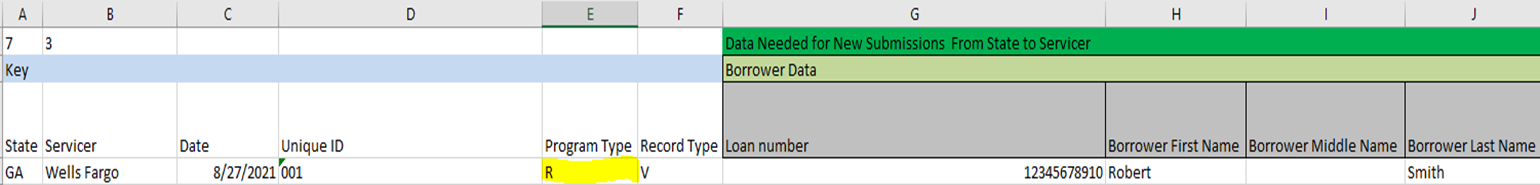 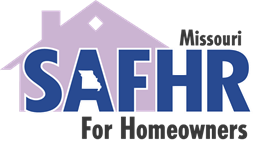 CDF Record Overview - Approved
CDF Record Overview – Approval Process
State administering agencies are responsible for ensuring that a homeowner has applied and is determined “conditionally eligible” for their HAF program before they initiate the CDF records exchange process with a servicer (i.e. conditional eligibility means the homeowner meet basic HAF qualifying criteria such as income, hardship, conforming loan, etc.). The chart below provides a high—level overview of the CDF approval process flow:
Application
Approval
Payment
State prepares to fund HAF benefit to Servicer.
State sends I-Record with TPA to servicer.
Homeowner applies and is determined “conditionally eligible” for HAF program by the state administering agency. 
State obtains homeowner-signed Third Part Authorization (TPA)
Servicer send V-Record to state.
State send A-Record , then B-Record to Servicer.
Servicer places 45-day foreclosure hold on homeowner’s file.
Servicer send P-Record to state.
*Timing of A and B Records may vary among states. The A Record informs the servicer that the homeowner has been approved for HAF assistance. The B Record includes the benefit amount to be funded (for each homeowner) that will be included in the Bulk ACH batch.
State sends T-Record to Servicer indicating final payment (for program completion or non-compliance) has been made. 

CDF Record process is terminated.
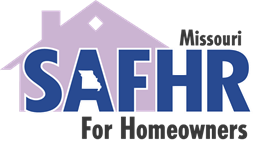 CDF RECORDS & PROGRAM TYPES
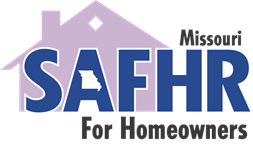 CDF RECORDS & PROGRAM TYPES
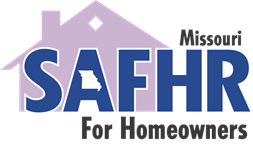 CDF RECORDS & PROGRAM TYPES
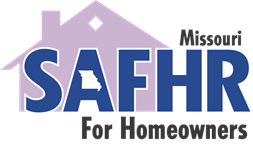 Once a borrower’s file has been conditionally approved by our internal underwriters, the underwriter will “generate” an I record in our system. The CDF team will review the I record for accuracy, then send the I record and the homeowner’s signed Third-Party Authorization Form to the lender/servicer via secured email or SFTP site.
The lender/servicer can respond to the I record in one of two ways:
V (Validation) Record-  The V Record is the indicator that the lender/servicer will allow the state to move forward with assisting the borrower. The V Record contains validated information about the borrower’s loan.
O (Objection) Record-  The O Record alerts the state that the lender/servicer is objecting to our request to assist the homeowner. Objection Reasons are listed on slide 34
What to expect when receiving an I (Inquiry) Record
?
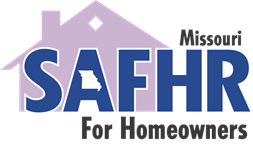 Reinstatement Program – “I” Record
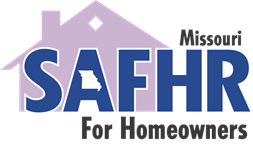 Reinstatement Program – CDF Flow
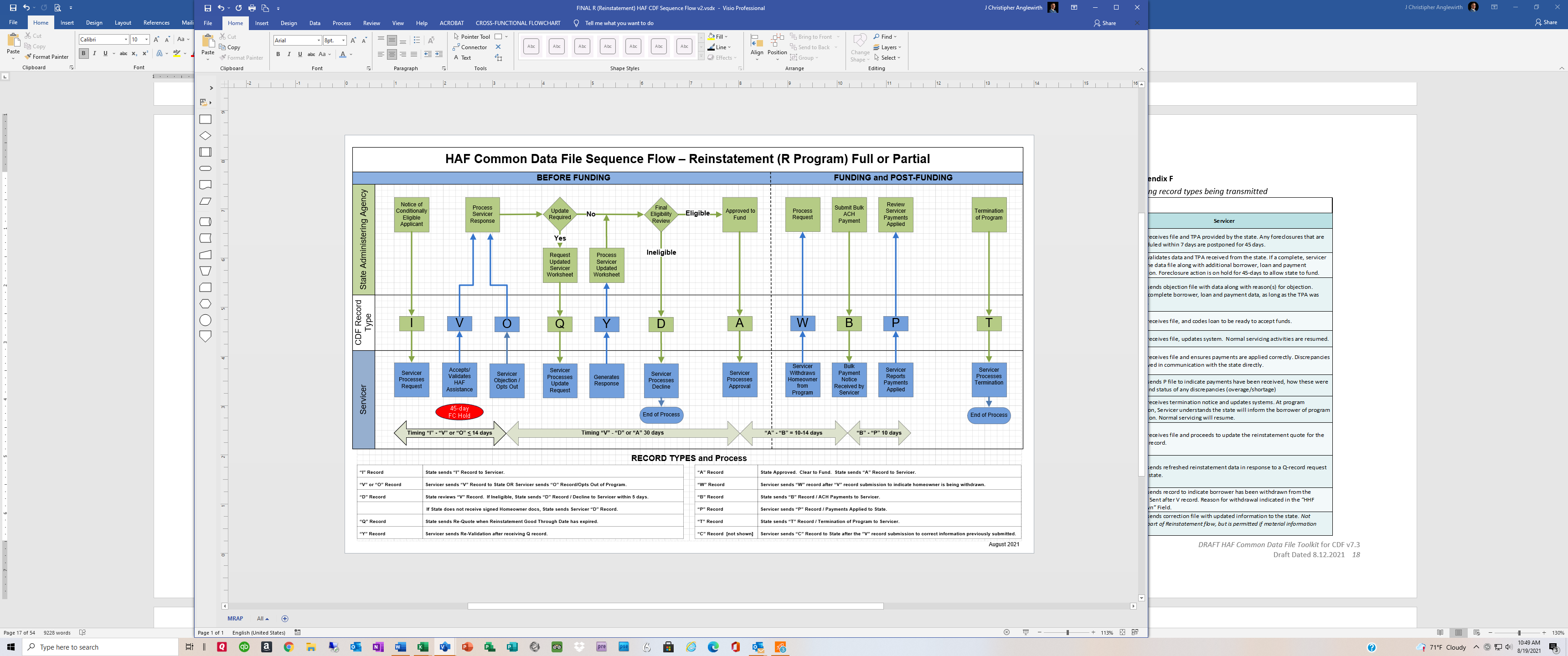 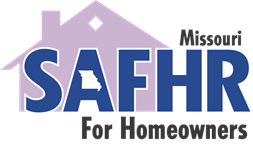 Reinstatement Program – Process
RECORD PREPARATION
This area contains details on which columns of the Common Data File should be completed when preparing records to be returned to the state for the Mortgage Reinstatement. You will see the column letter, whether the column is Mandatory, Optional or Conditional and column description/instructions.

V (Validation) Records- Lender provides homeowner information needed by the state to move forward to final approval (lender should note that because this is pandemic related assistance, columns EM-EP and ER and required fields)

O (Objection) Records- Lender objects to initial inquiry (see slide 33 for list of suggested Objection Reasons) 

P (Payment Applied) Records- Lender will provide this record to ensure that funds from the state have been applied to the homeowner’s loan. This record should include discrepancies (if applicable)

R (Return) Records- Lender will send this record when there are funds to be returned to the state.



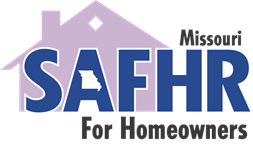 Attention!!!
Important: The Unique ID is the STATE’s unique application identifier. This is the unique number associated with YOUR HAF applicant. It is NOT the customer’s mortgage loan number. 
When reading the Data Dictionary – pay close attention to the Conditions Under Which Data is Required and Rule Details associated with each data field as they often include additional information state agencies will need to know about a data point. 
PLEASE NOTE: MISSOURI’S UNIQUE IDENTIFIER IS A SERIES OF ALPHA AND NUMERIC CHARACTERS.  WHEN COMPLETING RECORDS TO BE RETURNED TO MISSOURI THIS FIELD SHOULD NOT BE ALTERED IN ANY WAY!
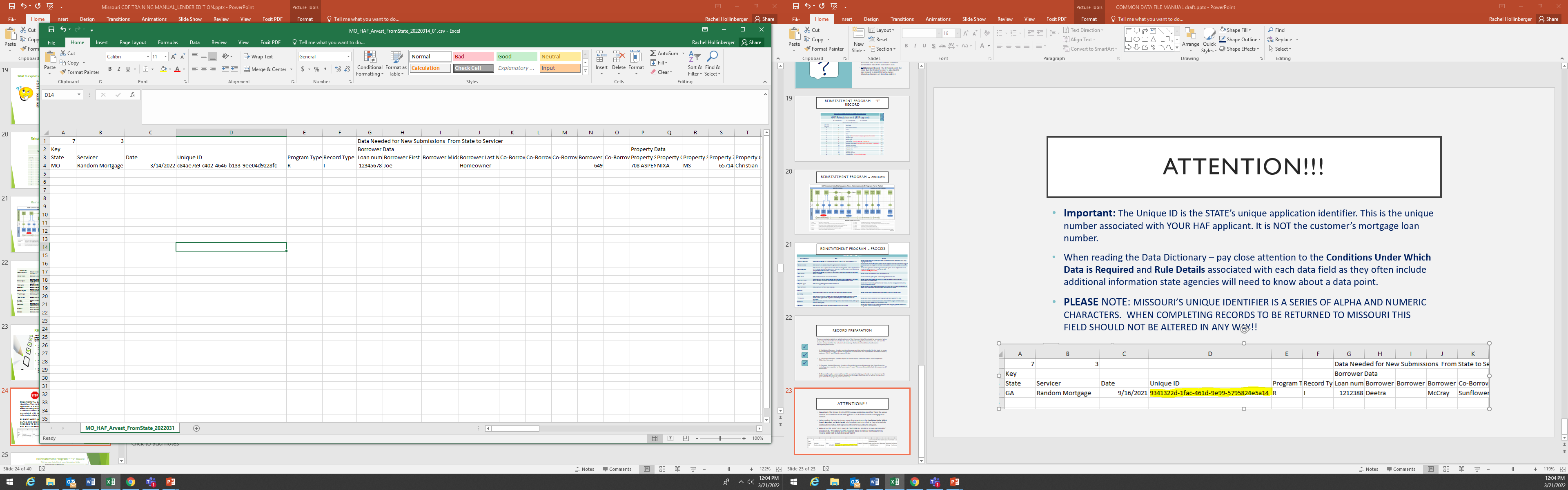 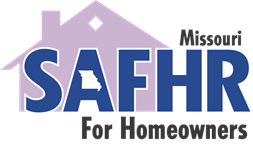 DO NOT TOUCH    UNIQUE IDENTIFIER
Reinstatement Program – “V” RecOrd
This is a snap-shot of the V record Mandatory fields.
The V Record also contains  Conditional and Optional fields
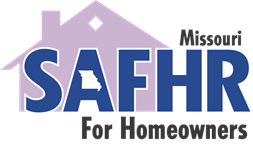 Preparing a Validation Record (V Record)  Part 1M= MANDATORY/ O= OPTIONAL/ C= CONDITIONAL
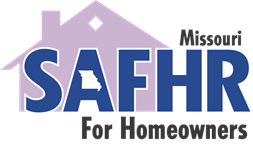 Preparing a Validation Record (V Record)  Part 2
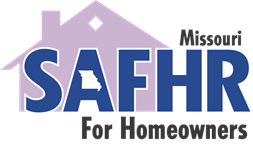 M= MANDATORY/ O= OPTIONAL/ C= CONDITIONAL
*Required for R, P, M, K programs only, optional for others
Preparing a Validation Record (V Record)  Part 3
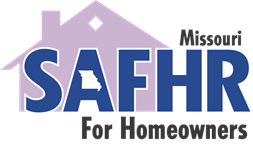 M= MANDATORY/ O= OPTIONAL/ C= CONDITIONAL
Preparing a Validation Record (V Record)  Part 4
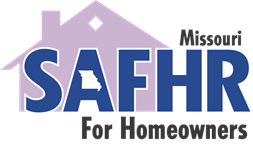 M= MANDATORY/ O= OPTIONAL/ C= CONDITIONAL
Preparing a Validation Record (V Record)  Part 5
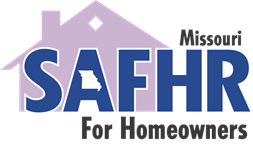 M= MANDATORY/ O= OPTIONAL/ C= CONDITIONAL
Preparing an Objection Record (O Record)
Common Objection Reasons:
Please send an O Record if a payoff quote has been requested.

Our program does not exclude borrowers in bankruptcy.
Active bankruptcy
Loan not found
Service Released
Non-Participating Investor
TPA Issue missing Signature Borrower or Invalid Name
Over States Program amounts
FC sale imminent within 7 days
Property sold at Foreclosure Sale
Loan delinquency outside of program guidelines
Homeowner is already in modification or other loss mitigation program
Short sale or DIL in process
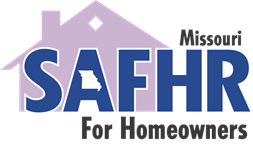 *Please use as often as possible to keep spelling consistent.  Servicers are able to use other reasons not listed. If objecting to the inquiry, please complete column AR answering Y for Yes.  In column AS provide the reason for the objection.
After verifying the homeowner’s account information (name, loan number, address, etc.) the lender/servicer should then review the information in the following columns of the CDF B Record (Excel spreadsheet format):

BP- Payment Reference Number - Reference number that relates to the ACH/wire from the state
 BQ- Amount Paid by State This Month- Amount out of the total payment made by the state (as indicated by the payment reference number) that the servicer needs to apply for the listed program
BR- Number of Monthly payments- Number of monthly payments for a customer in the Unemployment Program included in the payment transaction (as indicated by the payment reference number) by the state.  This does not apply to Missouri.  Missouri does not currently offer an Unemployment Program, so the number in this column will always be 1
BS- Scheduled Payment Date- Scheduled date of when to apply payment- The date in this column will reflect the date the payment was scheduled NOT the date the funds will hit the lender/servicer account.
B RECORDSTATE BULK PAYMENT DISBURSEMENT RECORD
When the State schedules payment on behalf of the homeowner, the State sends file with breakdown of payment to match ACH/Wire Transmission
The B Record is sent 24 to 48 hours prior to the effective date of the ACH or wire transmission
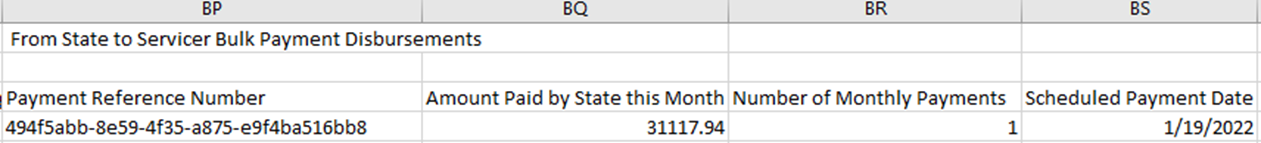 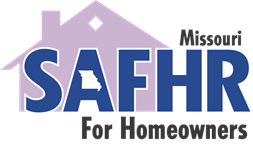 Preparing a Payment applied Record (P Record)
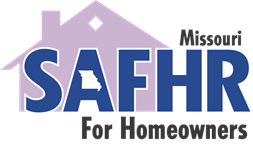 M= MANDATORY/ O= OPTIONAL/ C= CONDITIONAL
Assistance OVERAGES
Missouri will try to allow flexibility in dealing with surplus funds when payments are sent, as we are making payments throughout the month, and want to avoid the cost and trouble of funds being returned where possible.

If there was an unknown/uncaptured decrease in the amount of the payment causing an overage, and if the overage is equal to or less than $500, it can be used toward the principal. If the overage is greater than $500, it should be returned. 

In the event funds have to be returned to the state, a Return (R) Record will need to be sent.  (R Record instructions follow.) 

All overages should be reflected in column BU of the P Record. The status of those discrepancies should be reflected in column BV.  This allows our Finance department to address, research and resolve the discrepancies in a timely manner.
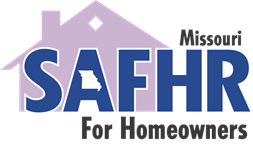 Preparing a Return Record (R Record)
It is sometimes necessary for the lender /servicer to return funds to the state due to an overage payment, funds that could not be applied due to loan delinquency, the loan was service released to another lender/servicer or the monthly payment amount decreased.  In the event that funds have to be returned to the state, a Return Record will need to be sent. The R Record helps our Accounting team identify for whom the funds are being returned.  Please use the instructions below to complete a R Record.
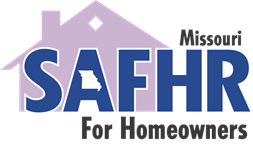 M= MANDATORY/ O= OPTIONAL/ C= CONDITIONAL
CDF FILE NAMING CONVENTION
To ensure all Common Data Files are processed correctly by both automated and manual protocols, it is essential to verify that all records conform to an agreed upon naming convention before submitting a file to a state administering agency or servicer. Shown below is a common naming convention used with a servicer’s automated CDF process. 

When sending file from State to Servicer: 	StateID_HAF_ServicerName_FromState_YYYYMMDD_01
When sending file from Servicer to State: 	StateID_HAF_ServicerName_ToState_YYYYMMDD_01

The StateID is the two-letter abbreviation commonly used for that state (See CDF v.7.3 Data Dictionary for more information)
Next three characters identify the Homeowner Assistance Fund (HAF)
Next three characters identify the servicer (SER)  
PRO TIP: During the Servicer registration/on-boarding process, HAF administering agencies will work with servicers to obtain the three (SER) characters, develop an agreed upon naming convention for their CDF and more. Servicers with highly automated CDF processes are likely to have more rigid CDF naming conventions, while smaller servicers may be more flexible. 
FILE NAMING HACK: Using the file sent to you by the state, click “File”  at the top left of the Excel file Choose the “Save As” option Save the file using the Servicer to State Naming Convention shown above.
Note: file extensions (last two digits of the file name) will change based on the number of files sent from you on that date.  
For example, if you’ve sent five files on 01/22/2022 then your fifth file extension will be _05
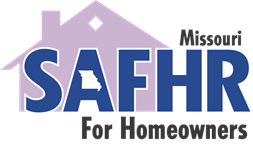 Q: Why do I have to complete records?
A: The U.S. Department of Treasury created a way for the state HFA and the lender/servicer to “communicate” with one another on behalf of the homeowner. The Common Data File or “Records” allows the lender and the HFA to transmit preliminary loan information back and forth.  “Records” also allow the lender as well as the HFA to track payments, overages/shortages, loan transfers, etc.
Q:Why do I have to complete Columns AY and AZ if the amounts are included in the past due (Column AB)?
A: Our goal is to bring the homeowner as current as we possibly can.  A detailed breakdown of the past due amount is needed so that the correct amount can be reserved for the homeowner.
Q: How do I respond to an A, D, or T Record?
A: No response is required when receiving these records from the state. These records are informative; making the lender/servicer aware of Approvals, Denials and Terminations.
Q: Why do we need to change the file name?
A: Changing the file name allows for accurate record tracking and processing.
Q: Is it ok to recycle previously sent P Records for ACH transactions currently received?
A: CDF suggests that you create a new P Record using the current B Record issued by the state, changing the necessary columns. (Please see instructions for completing a P Record.)
Q: How soon should a P Record be sent after receiving funds from the state?
A: Best Practices: P Records should be sent no later than 7 days after receiving the funds from the state.  Please be sure that the funds have been applied to the homeowner’s account.
CDF Frequently Asked Questions
Missouri Safhr for homeowners PROGRAM
Servicer Mailbox: SAFHR.Servicer@mhdc.com

Servicer Marketing Kit and More: 
www.mohousingresouces.com/mortgage-servicers 

Homeowner Inquiries:
1-833-541-1599
www.SAFHRforHomeowners.com
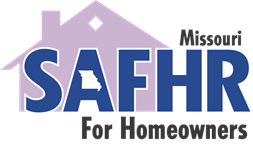 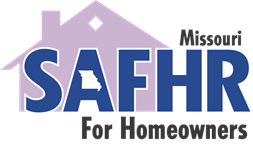 Thank you!- Missouri housing development commission -
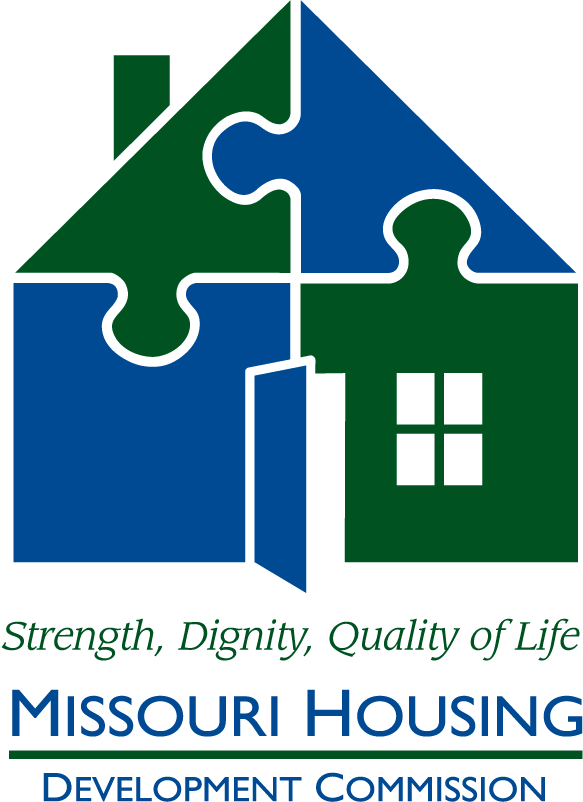 www.MHDC.com